Python编程进阶
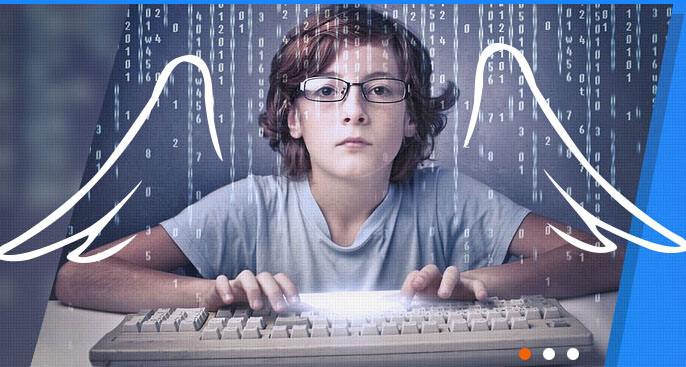 Python编程进阶
大数据  和  人工智能
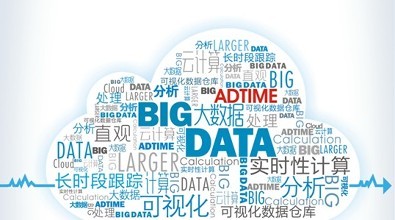 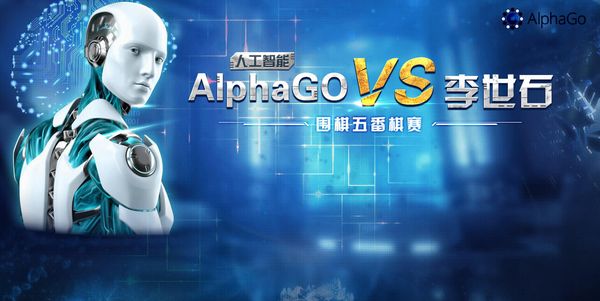 Python编程进阶
python IDLE常用快捷键
Alt + 3         #注释代码
Alt + 4         #取消注释
Ctrl + [ 、]    #缩进代码
Alt + p         #上一次命令
Python编程进阶
if条件语句
条件语句：if  elif  else
chengji = int(input(请输入你的成绩：))
if chengji > 84:
	print(“你的成绩是优秀”)
elif chengji >74:
	print(“你的成绩是良好”)
elif chengji >59:
	print(“你的成绩是及格”)
else:
	print(“没及格，继续努力”)
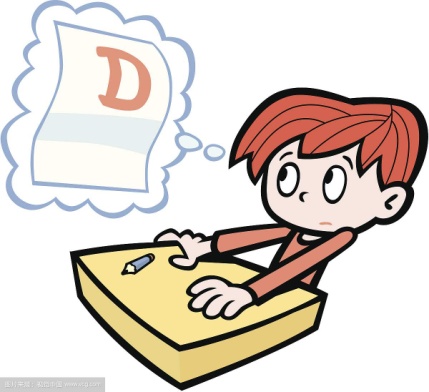 Python编程进阶
语句的缩进
1、
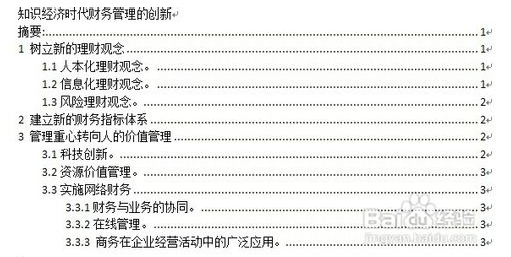 Python编程进阶
操作符
标准算术操作符：+  -  *  /  //取整  %取余  **乘方

标准比较操作符：<  <=  >  >=  ==  !=    #注意==和=是有区别的

逻辑操作符：and  or  not
Python编程进阶
练习：猜数字
1、系统随机给出一个1—10数字
2、输入一个数字，如果大了或小了进行提示
3、如果猜中，则显示游戏胜利

import random                #导入random模块
x = random.randint(1，10)	#在1-10之前产生一个随机数
猜数字流程图
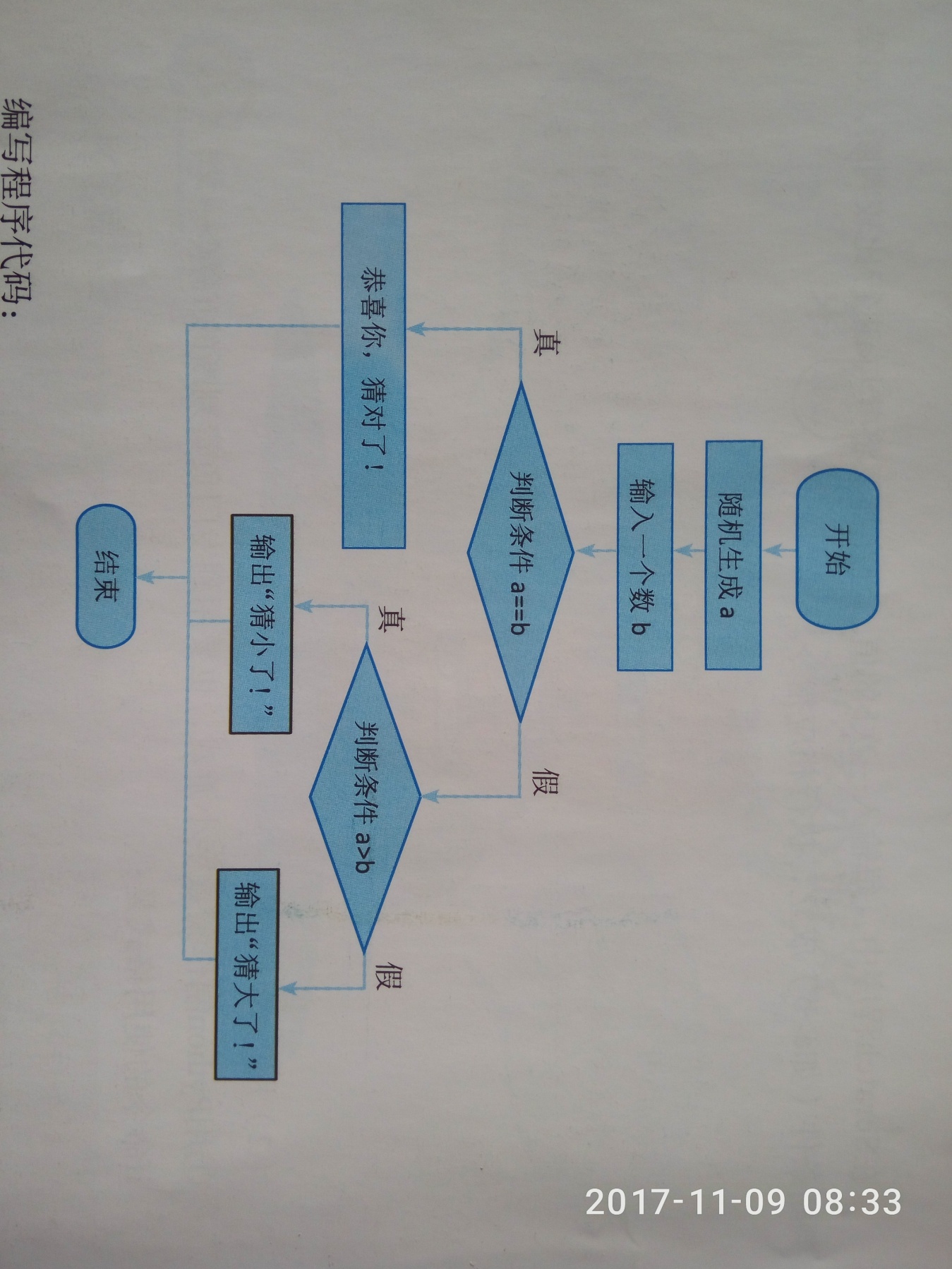 Python编程进阶
for循环语句
for循环
循环语句：
for  a in [1,2,3]:                #for xxx in xxxx:
	print(a，“感谢CCTV”)

for a in range(1,10):
	print (a)
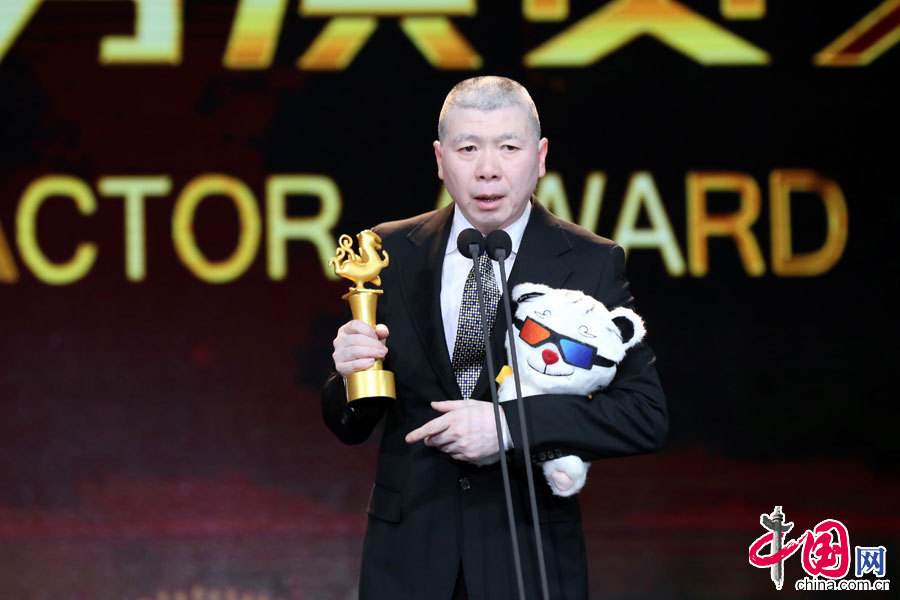 Python编程进阶
for循环的秘密武器
for a in range(1,10):    #range()函数会产生一组数字
	print (a)
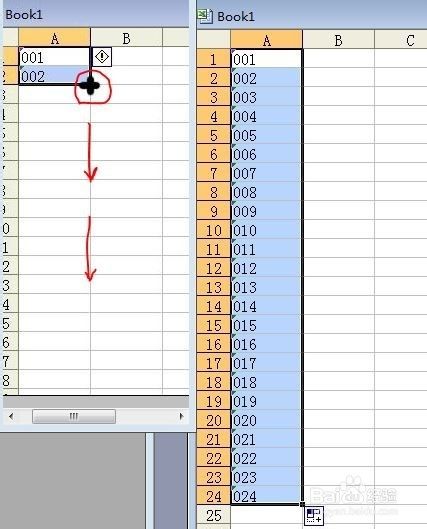 Python编程进阶
for循环语句
练一练：
累加法计算1到100所有数的和

#拓展练习：打印九九乘法表
Python编程进阶
for循环语句
程序：
s = 0
for a in range(1,101):
	s = s + a
print(s)
Python编程进阶
改进猜数字
import random                  #导入random模块
x = random.randint(1，10)	#在1-10之前产生一个随机数
for i in [1,2,3,4,5]:
	a = int(input(“请输入一个1—10的数字”))
	if a > x:
		print(“大了”)
	elif a < x :
		print(“小了”)
	elif a == x:
		print(“猜对了”)
		break
	else:
		print(“输入有误”)
print(“次数用完了”)
Python编程进阶
while循环语句
例：
i = 1
while i<11:
	print(“你好”,i)
	i +=1        #相当于i=i+1

中断循环的方法:
   1、使用break 、continue命令 
   2、调试过程中，使用ctrl+c组合中止程序运行。
思考：如何使用while循环计算1—100的和
开始
循环体
Yes
循环条件
No
结束
Python编程进阶
列表：一个超级数组
列表(list) ：可以看成普通的“数组”
>>> number = [1, 2, 3, 4, 5, 6, 7, 8, 9, 0]
>>> xiaoming = [‘Li xiaoming’, 12, 35]
整数
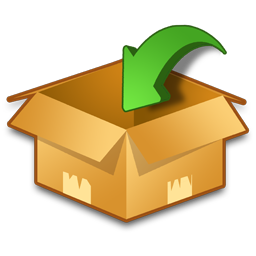 浮点数
字符串
对象
Python编程进阶
列表的操作
append()   #追加
extend()   #合并列表
insert()   #插入元素
del	    #删除元素
pop()	    #删除最后一个
remove()   #删除符合条件的第一个元素
Python编程进阶
不可修改的列表——元组
元组和列表类似，只是不可修改。
>>>chengji = (85,92,86)

>>>chengji[0]      #元组的访问使用方括号加下标
>>>85

>>>chengji[0] = 100  #错误
TypeError: 'tuple' object does not support item assignment
Python编程进阶
字典
学生信息列表：如何从中找到某个学生的信息？
列表表示：
>>> students = [["xiaoming","41",11],["lele","43",10]]
用字典表示：
>>>student1 = {“name”:“xiaoming”，“banji”:“51”}

字典类似于excel表格
Python编程进阶
函数
一、内置函数
print()    input()     randint()
可以查阅：python文档
二、自定义函数
例：
def prtHello():             		#定义函数用def关键字
	print(“************”)
	print(“Hello world!”)
	print(“************”)      #函数体
prtHello()				#函数的使用
Python编程进阶
面向对象编程
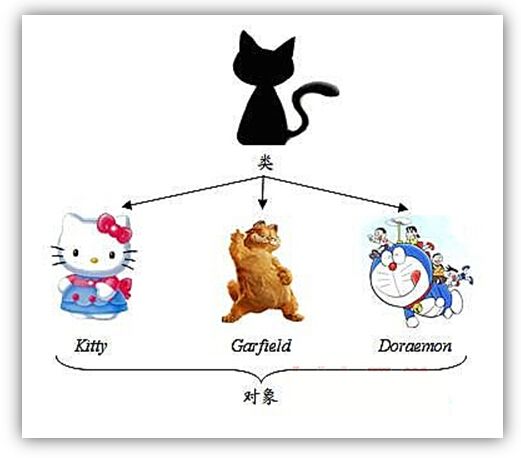 类具有封装、继承、多态等特点
交通工具
船
汽  车
飞  机
汽艇
轮船
轿车
客车
战斗机
客机
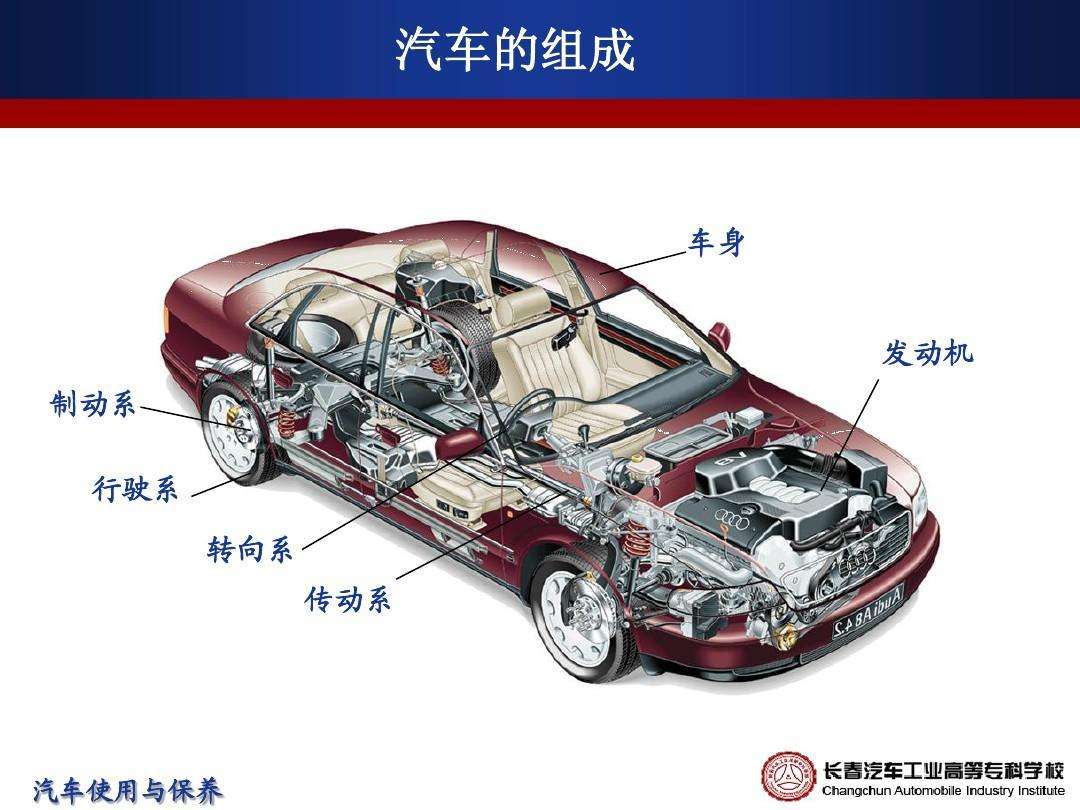 Python编程进阶
类的应用
类的示例：
class Animal(object):		#类名常用大写
    name = “Animal”		#类属性
	
	def eat():			#类方法
		print(“Animal is eating”)  

dog = Animal()		#定义一个Animal对象，名为tiger
dog.name			#调用类属性
dog.eat()			#调用类方法
Python学习资源
02
01
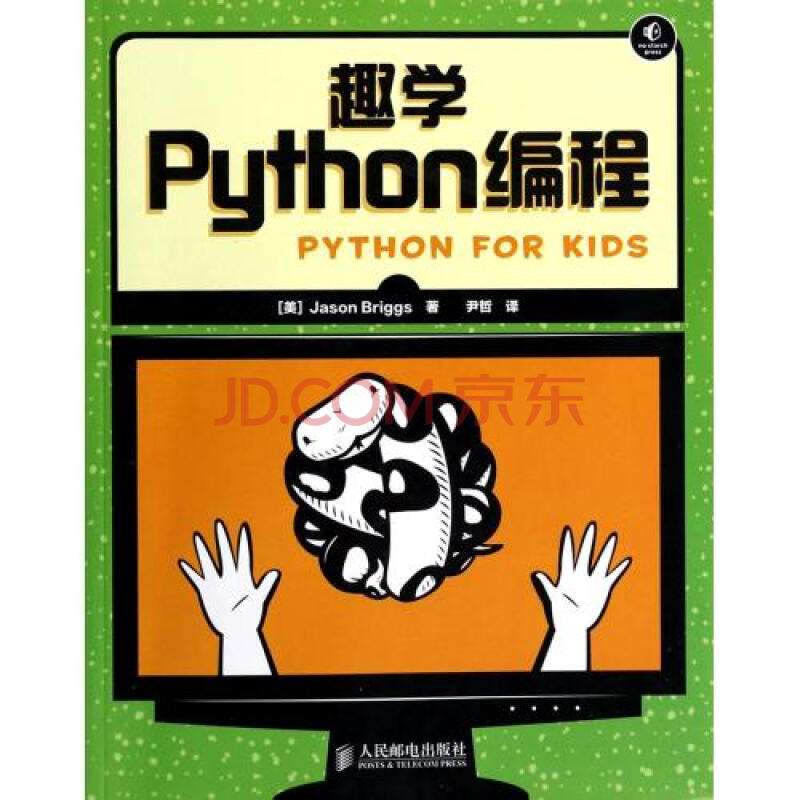 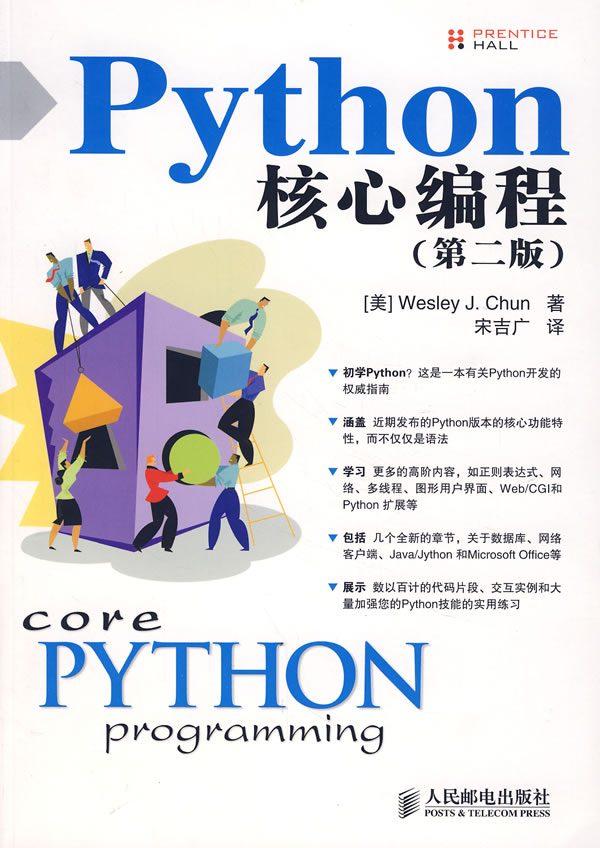 免 费
资 源
Python学习资源
少儿编程教程网（推荐）
https://www.kidscoding8.com   搜索python
黑马云课堂（python入门教程）
http://yun.itheima.com/course/273.html
CSDN、博客园
http://www.csdn.net/
https://www.cnblogs.com/
其他
http://www.baidu.com
http://www.taobao.com